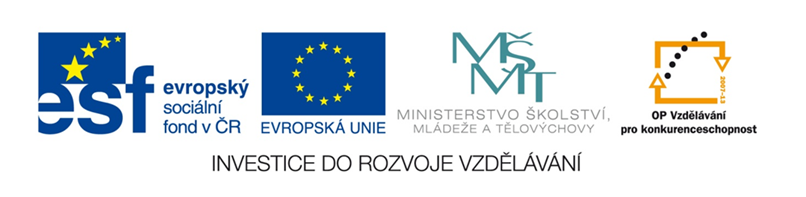 Romantismus v hudbě ruských skladatelů
VY_32_INOVACE_13_Romantismus v hudbě ruských skladatelů
Romantismus v hudbě ruských skladatelů 19.století se projevuje požadavkem na výběr námětu skladeb z ruských dějin a důsledné využívání hudebních prvků z ruské lidové hudby.Průkopníkem ruské národní hudby a ruské národní opery je M. I. Glinka . Z Glinkova požadavku národnosti v hudbě pak vycházeli členové tzv. Mocné hrstky též Ruské pětky : Milij Alexejevič Balakirev Modest Petrovič Musorgskij  Alexandr  Borodin  Nikolaj Rimskij Korsakov César KjuiCelá tato skupina nese název novoruská škola.Syntézu ruské národní hudby a evropských trendů v hudebním vývoji konce 19. století uskutečnil  P. I. Čajkovskij.
Michail Ivanovič Glinka (1. června 1804, Novospasskoje - 15. února 1857, Berlín) byl první ruský skladatel, který si získal široké uznání v jeho rodné zemi a je považován za otce ruské klasické hudby. Jeho reprezentativním dílem je Kamarinskaja (orchestrální dílo založeno na lidových melodiích), opera Život pro cara (1836) a opera Ruslan a Ludmila z roku 1842.
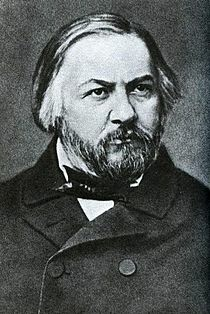 [Speaker Notes: http://cs.wikipedia.org/wiki/Soubor:Michail_Ivanovi%C4%8D_Glinka.jpg]
Milij Alexejevič Balakirev (2. ledna 1837, Nižnij Novgorod - 29. května 1910, Petrohrad)byl ruský skladatel, klavírista, dirigent, hudební pedagog, přední hudební osobnost romantismu, člen a vedoucí osobnost Ruské pětky.Autor symfonické básně Tamara.
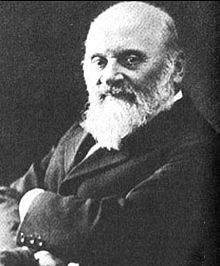 [Speaker Notes: http://cs.wikipedia.org/wiki/Soubor:Mily_Balakirev.jpg]
Modest Petrovič Musorgskij(21. března 1839, Karevo - 16. března 1881, Petrohrad)byl ruský skladatel a klavírista období romantismu, člen ruské školy „psychologického realismu“ s přesahem do oblasti hudebního impresionismu.Jeho nejvýznamnějšími díly jsou opery Boris Godunov a Ženitba.
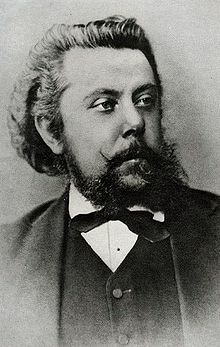 [Speaker Notes: http://cs.wikipedia.org/wiki/Soubor:Musorgskiy.jpg]
Alexandr Borodin (12. listopadu 1833, Petrohrad - 27. února 1887, Petrohrad) byl ruský hudební skladatel období romantismu, chemik a lékař.Jeho nejznámějším dílem, které obsahuje skladbu „Polovecké tance“, často uváděné samostatně, je opera Kníže Igor.
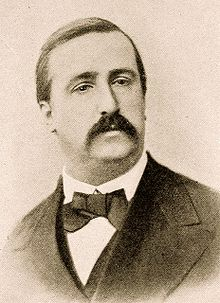 [Speaker Notes: http://cs.wikipedia.org/wiki/Soubor:Borodin.jpg]
Nikolaj Andrejevič Rimskij-Korsakov 18. března 1844 Tichvin v Petrohradské oblasti– 21. června 1908, Ljubensk),byl významný romantický ruský hudební skladatel a pedagog (vyučoval harmonii a orchestraci, jejímž byl mistrem).  Rimskij-Korsakov jako první předložil svou představu synestetického (více smyslového) vnímání hudby (sluch a zrak), kde určitému tónu je pevně přiřazena určitá barva. Je autorem mnoha operŠeherezáda , Zlatý kohoutek, Pskoviťanka (Car Ivan Hrozný).
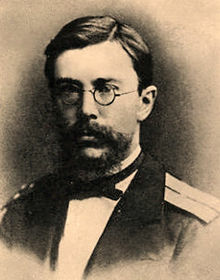 [Speaker Notes: http://cs.wikipedia.org/wiki/Soubor:Nikolai_Rimski-Korsakov.jpg]
César Antonovič Kjui(6. ledna 1835 (podle juliánského kalendáře), Vilnius - 13. března 1918, Petrohrad) byl Rus s francouzským a litevským původem, který vynikl především jako přední skladatel hudebního romantismu a významný člen tzv. Ruské pětky. Autor  opery William Ratcliff.Do dějin hudby se zapsal i svou výraznou činností hudebního kritika .
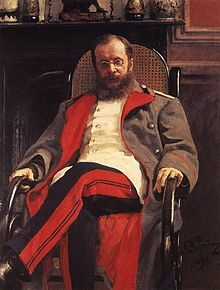 Petr Iljič Čajkovskij7. května 1840, Votkinsk - 6. listopad 1893, Petrohrad)byl ruský hudební skladatel. Stal se jedním z nejvýznamnějších hudebních skladatelů, nejen v Rusku. Spojoval prvky ruské lidové hudby s evropskou vážnou hudbou. Čajkovskij složil šest symfonií, ale nejvíce ho však proslavila jeho baletní díla Labutí jezero a Šípková Růženka
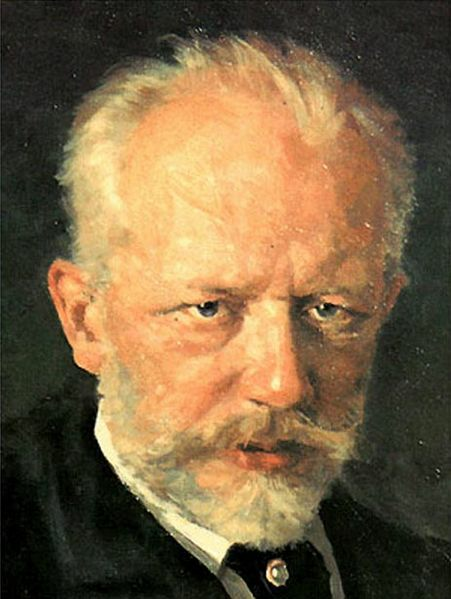 [Speaker Notes: http://upload.wikimedia.org/wikipedia/commons/1/1e/Peter_Tschaikowski.jpg]
Konec
Autor :       Trýzna  StanislavŠkolní rok :  2010/2011Určeno pro : devátý ročníkPředmět: hudební výchovaTéma : základní orientace ve vývoji            hudby v romantismuZpůsob použití ve výuce:  výuková prezentaceUpozornění : Pro plné využití aplikace                    musí být PC připojeno                    k internetu